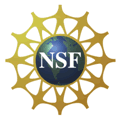 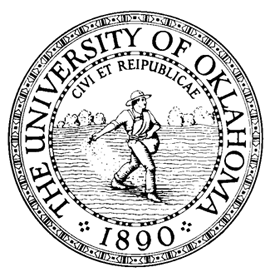 Research Experience for Teachers – Engineering ResearchSummer 2008Orientation MeetingJune 09, 2008
Dr. Hazem Refai
Dr. Mark Nanny
Dr. Randa Shehab
Dr. Chen Ling
Dr. Pat Hardre
Ms. Janis Slater
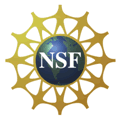 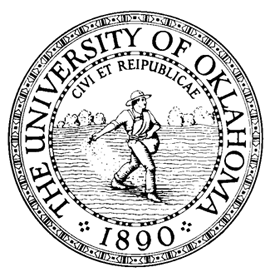 Agenda
Introduction to RET program and program staff and participants	(HR)
Why we are here  (RS or CL)
Detailed presentation of summer and academic year events  (RS or CL)
Discussion of research and lesson plans  (MN)
Action research proposal (MN)
Teacher experiences
LUNCH
Discussion of assessment activities  (PH)
Assessment tools (D2L and Survey Monkey)
Administrative details
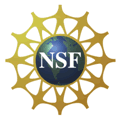 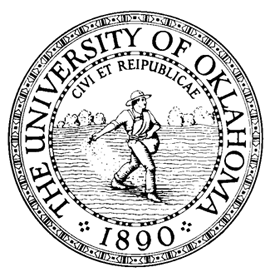 Who are we?
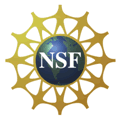 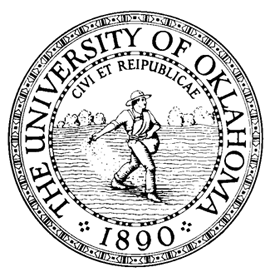 Where are you from??
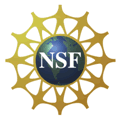 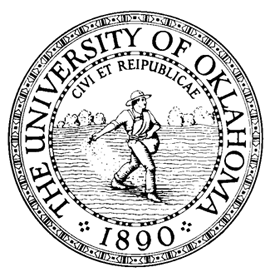 Facts: America’s Brain Drain Crisis (RD December 05)
Scientists and Engineers make up less than 5% of our population, but create up to 50% of our GDP.

Less than 6% of our high school seniors plan to pursue engineering degrees, down 36% from a decade ago.

In 2000, 56% of China’s undergraduate degrees were granted in the hard sciences, in the United States, the figure was 17%.

If present trends continue, by 2010, 90% of all the world’s scientists and engineers will be living in Asia.

Ten years ago, American companies and engineers were granted 10,000 more US Patents than foreign companies, the margin now is down to 4,000.
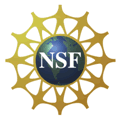 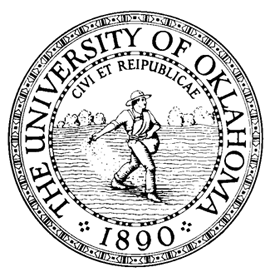 Program Objectives
Three objectives of the 2008 OU-RET summer workshop:
 
Engage teachers in real-world engineering and science research conducted by OU faculty. 
Transfer of teachers’ research experiences into their classrooms by developing innovative activities for their students.
Teachers contribute their professional expertise and suggestions into the design and development of a web site to facilitate long-term communication between teachers, their students, and OU faculty over 2008-2009 academic year.
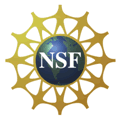 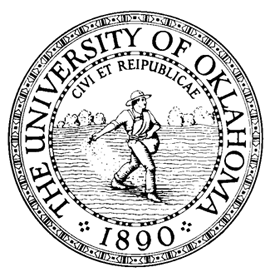 Why are we here?
Professional researchers (us) matched with professional educators (you)
As the researcher, we will lead development of research
As the educator, you will lead development of lesson plans
Goal is to help you as educators bring relevant research into the classroom
Allow educators to experience the research process
Provide context for educators to extract relevant components of research to bring back into the classroom
Think about what you would be able to bring into your classroom
Scientific method, specific context, learning activities
Bridge between research and classroom is the action research proposal that defines how you will incorporate engineering/ science into the classroom and how you evaluate its impact on student learning
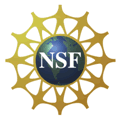 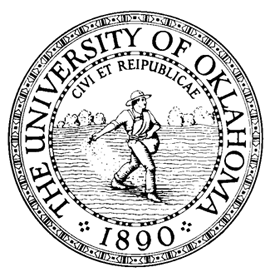 Summer and Academic Year Events
Important Dates:

June 9	Orientation at OU-Norman
June 27	1st Teacher Research Conference at 				OU-Tulsa (presentations and speaker)
July 3-4	Independence Day Holiday
July 7	Proposal Development Workshop
July 15	2nd Teacher Research Conference at 				OU-Norman (presentations and 					speaker)
August 15	Action Research Proposal Due 
January 29	K-20 Winter Institute
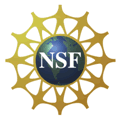 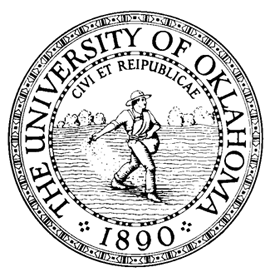 Engineering Research Activities
Daily activities start at 9:00am and end at 4:00pm

Three Engineering disciplines

 Environmental Science: 
 Humates and plant growth

Industrial Engineering:
Biomechanics of amputee gait

Electrical and Computer Engineering:
 Robotics, communication, and sensors
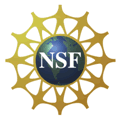 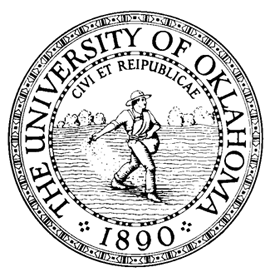 Research and Lesson Plans
Action Research Plan in three phases
Planning the project
Writing the proposal
Reporting your findings

Assessment tools (D2L and Survey Monkey)
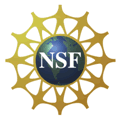 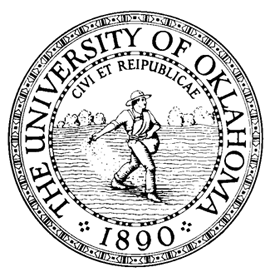 Teacher Experiences (1)
Teaching Experimental Design and Graphing Using Inquiry and Technology

Brandi Williams
(brandiwilliams@mooreschools.com) 

Moore Public Schools
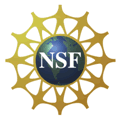 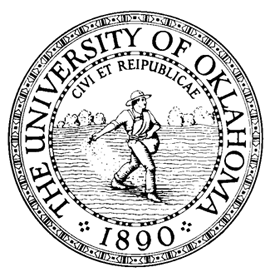 Teacher Experiences (2)
An Initial Implementation of Inquiry Based Learning of the Scientific Method Using Vernier Sensor

Joe Myers
(myersj_15@yahoo.com) 

Tulsa Public Schools
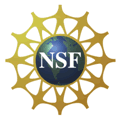 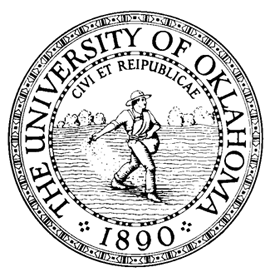 Lunch
Bonne Apetite
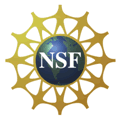 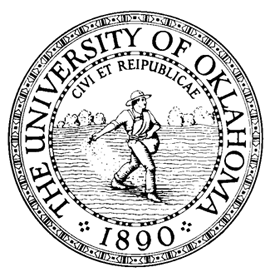 Discussion of Assessment Activities
RET is a research project
Assessment is critical & central
Nothing else is possible without evaluation
Calendar of events
Nature of events
Responsibility to participate
Community of participants
Mentors
Teachers 
Year-long program—assess & eval all the way
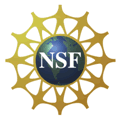 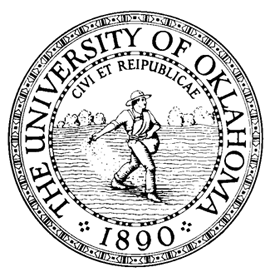 Assessment tools (D2L and Survey Monkey)
Tools for access & ease-of-use
D2L & surveymonkey
Know sequence, follow calendar
Monitoring & reminders-as-needed
Pat, Janis, Angela (we’ve got your back!)
Community of practice
Inter-mentor team
Interdisciplinary 
Inter-site & school
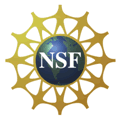 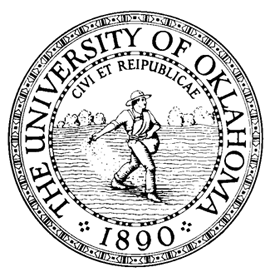 Teacher Support
Stipends
 A total of $3500/teacher/year will be paid in three installments:
 $2,200 is paid on July 15th upon successful completion of the summer program.
 $900 is paid on August 15th
 $400 is paid at the one-day Winter Institute meeting.

 Teacher travel mileage and lodging
 to OU during summer research program
 to national and regional conferences

 Materials and Supplies
 A total of $50,000 for the development, implementation, and dissemination of research based activities in the classrooms.

 OU-Norman parking
Teacher substitute
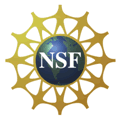 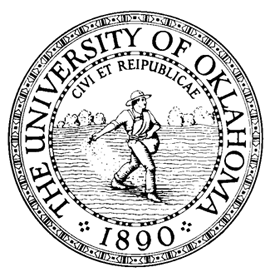 Teacher responsibilities
Attendance during summer research program
Participation in program evaluation and assessment  activities and surveys throughout the academic year
Correspondence with OU-RET faculty and coordinator
Participation in action research proposal process
Integration of OU-RET research experiences in your classrooms
Assessment and reporting of outcomes
Participate in the web virtual research community
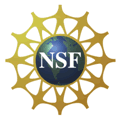 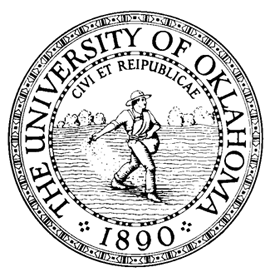 Contract and Forms
Consent forms
Contract with OU
Subject related surveys
Independent Contractor form for stipend payment